«Использование инновационных подходов 
в реализации коммуникативных технологий по обучению дошкольников 
татарскому языку»
Старший воспитатель 
Мельникова Елизавета Владимировна
МАДОУ   «Центр развития ребёнка – детский сад №383» Приволжского района г.Казани
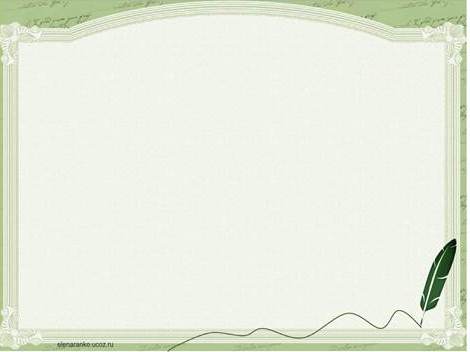 Учебно-методические комплекты
по обучению русскоязычных детей татарскому языку «Татарча сөйләшәбез» - «Говорим по-татарски», авторы: Зарипова З.М., Исаева Р.С. и др.; 
 по обучению татароязычных детей русскому языку «Изучаем русский язык», авторы: Гаффарова С.М., Гарафиева Г.З и др.;
 по обучению татароязычных детей родному языку   «Туган телдә сөйләшәбез» для детей 2-5 лет, авторы: Хазратова Ф.В., Шарафетдинова З.Г и др.; для детей 5-7 лет авторы: Зарипова З.М., и др;
 для детей подготовительной к школе группы «Мәктәпкәчә яшьтәгеләр әлифбасы: авазларны уйнатып» (для татароязычных детей) автор Шаехова Р.К.
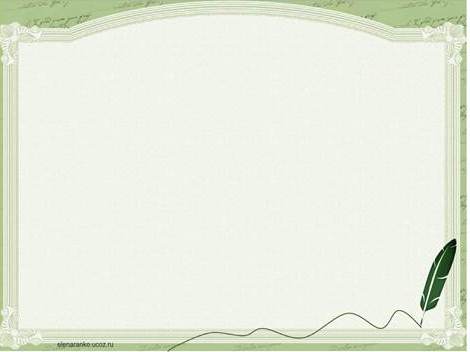 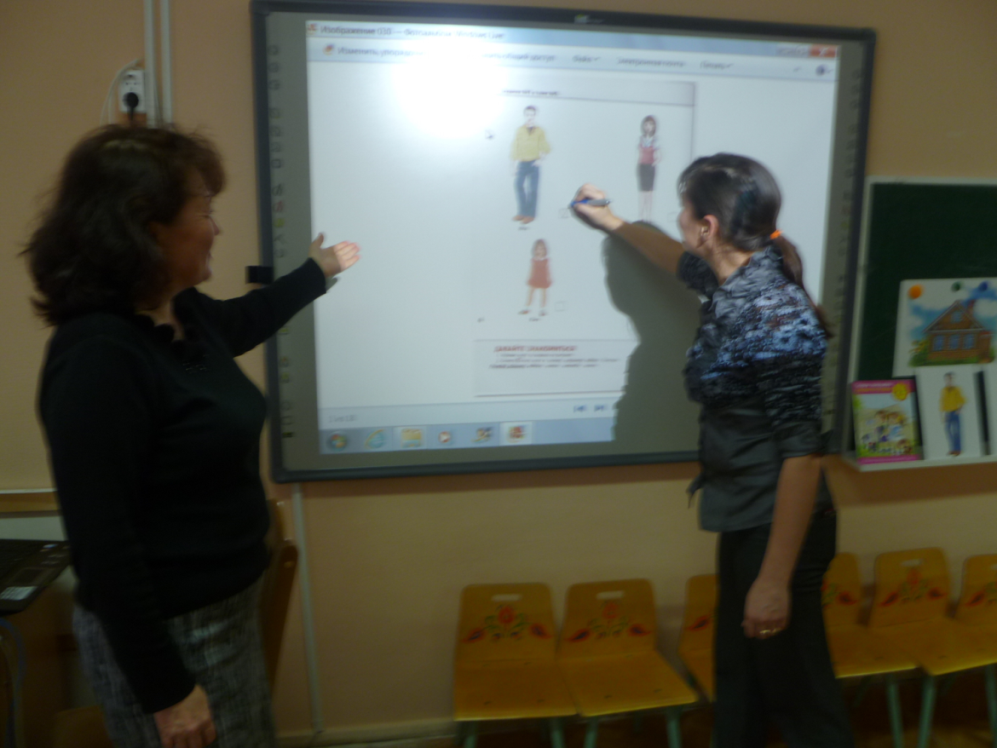 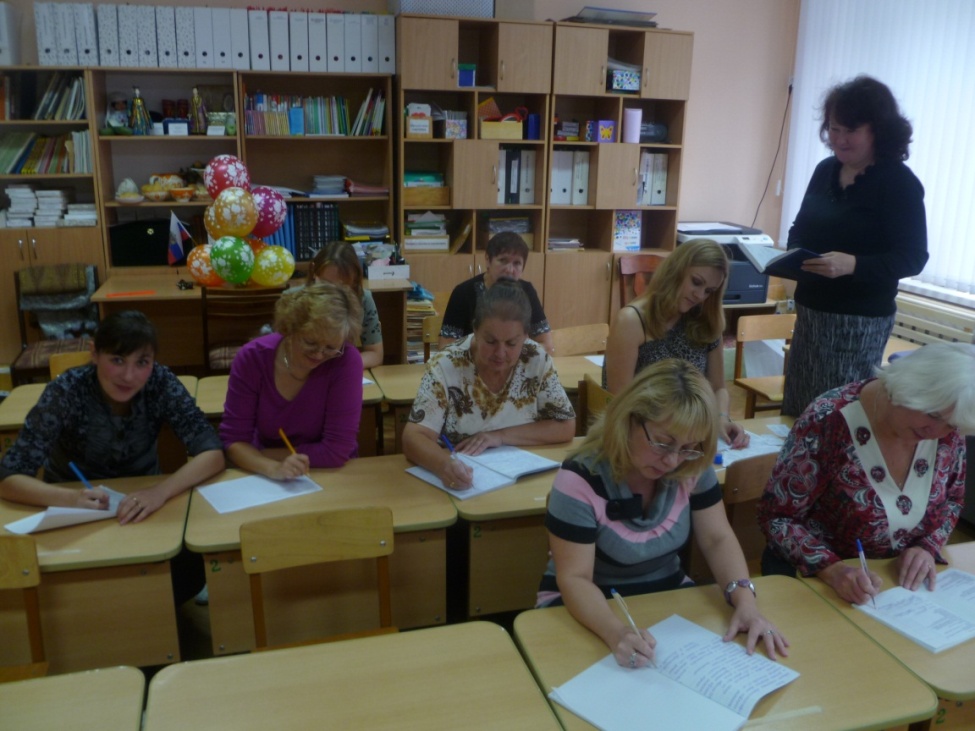 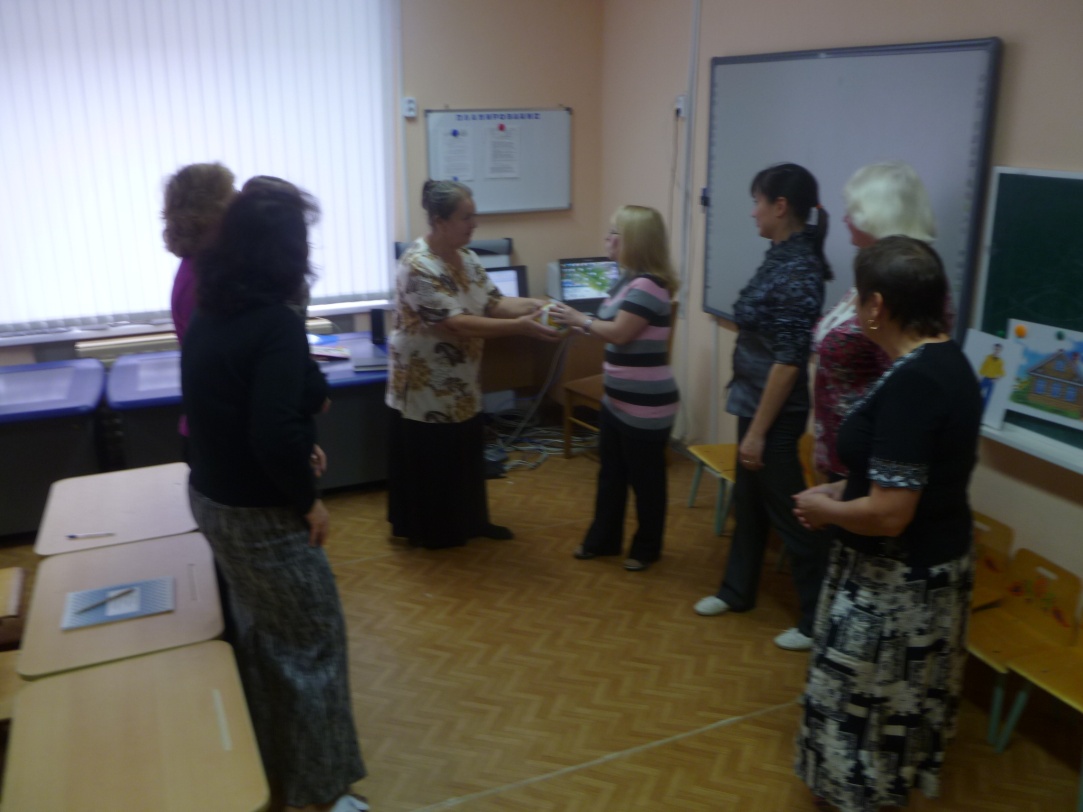 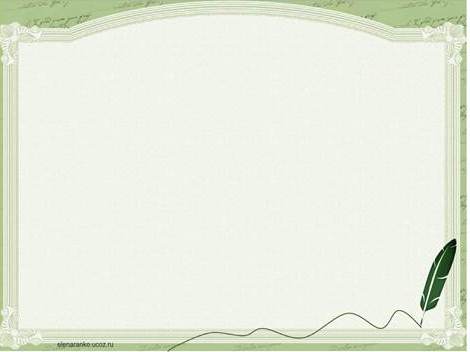 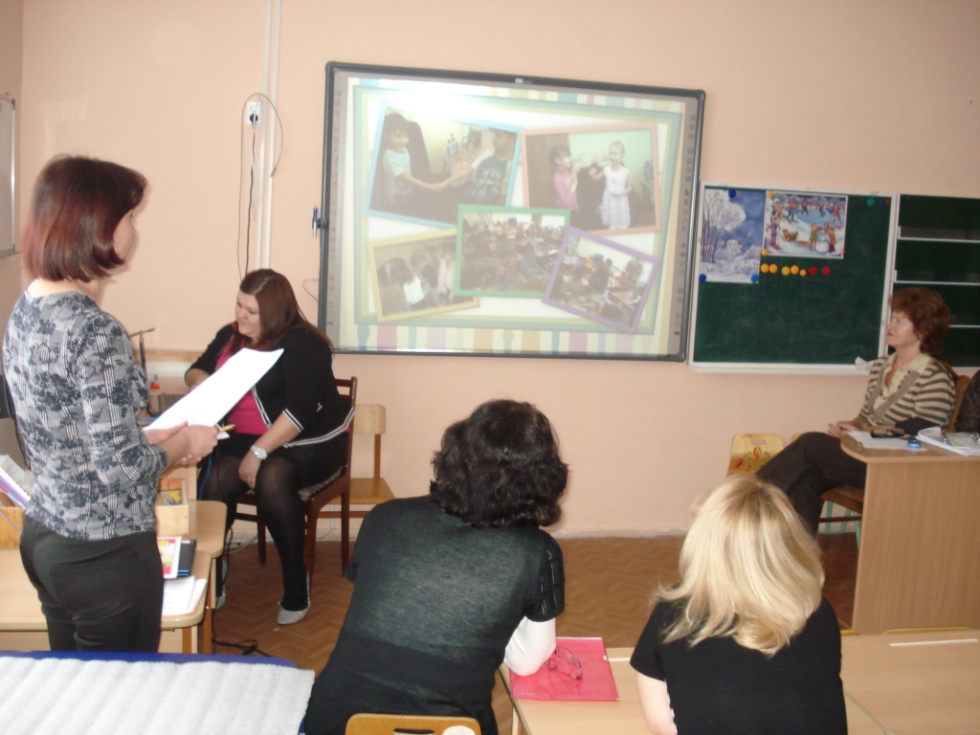 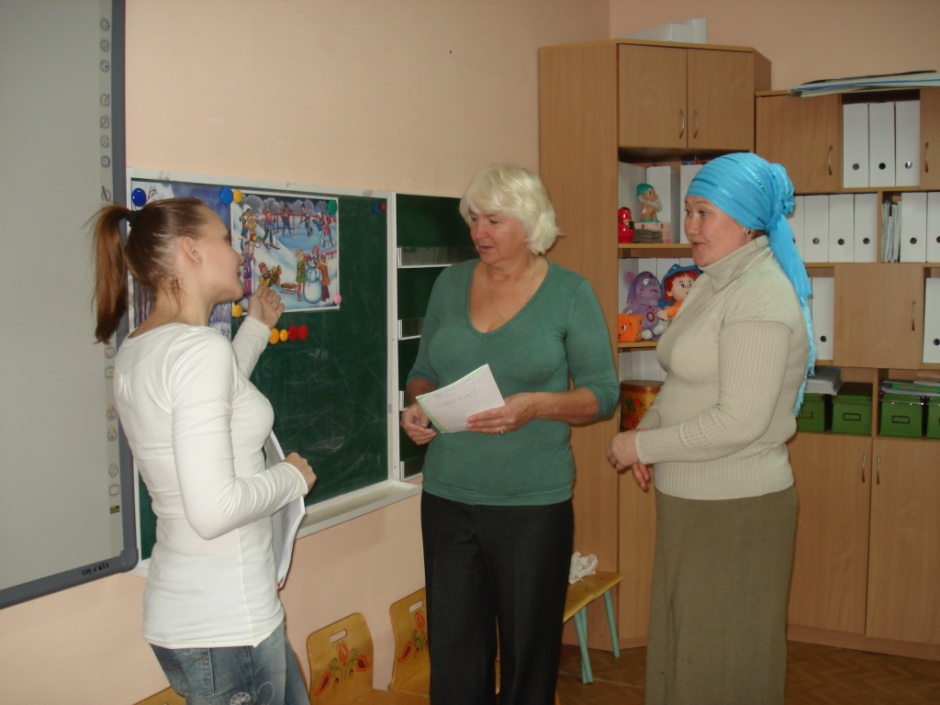 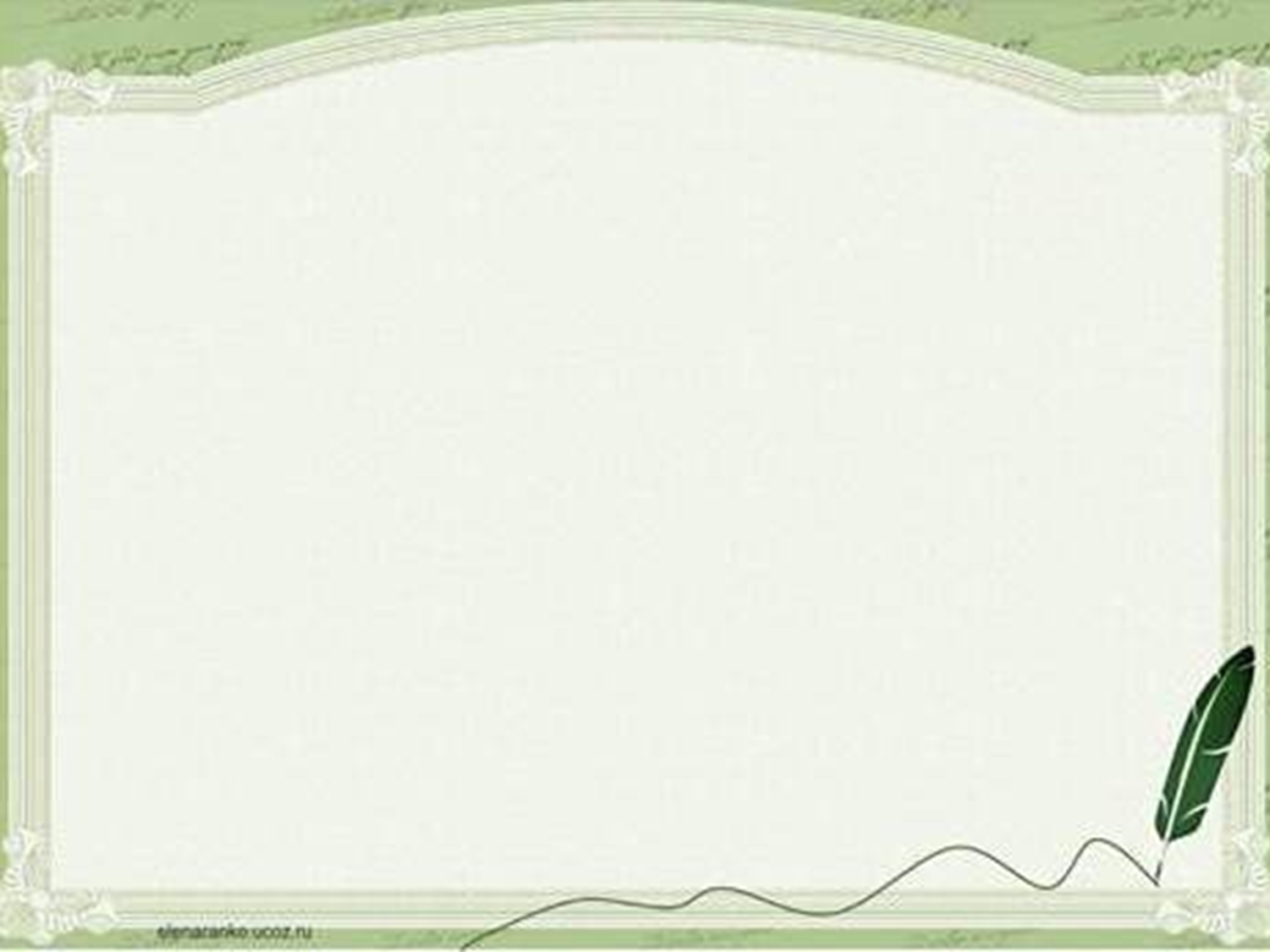 Конкурс  “Говорим по – татарски” 

Основные задачи :
1. Формирование у дошкольников коммуникативных навыков владения татарским языком.
2. Овладение педагогами ДОУ лексическим минимумом УМК, преодоление  психологоического барьера при иноязычной деятельности.
3. Стимулирование и развитие творческих способностей у воспитателей по реализации двуязычия.
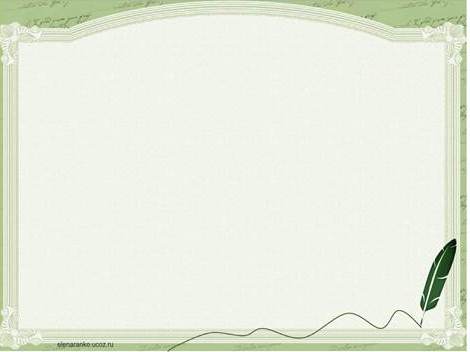 “Говорим по-татарски”
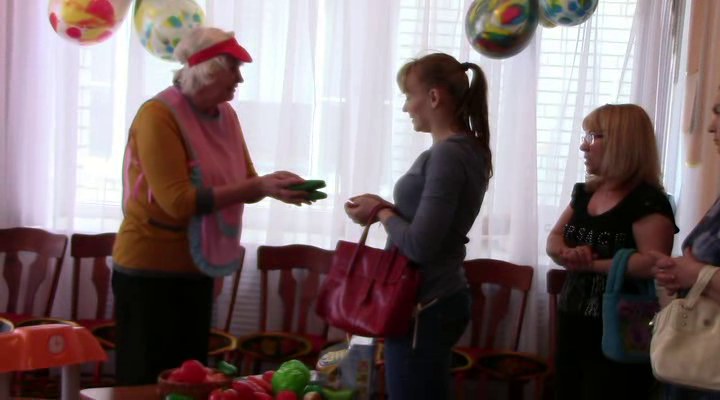 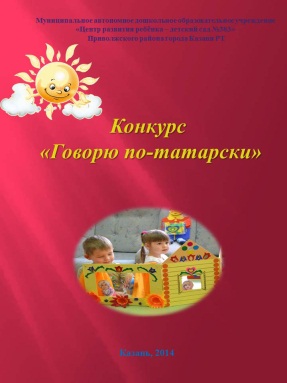 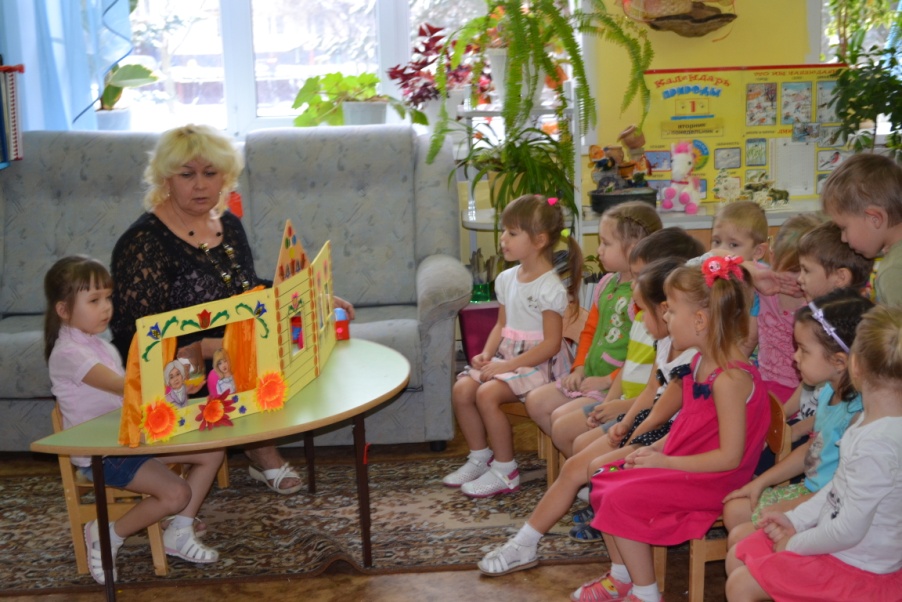 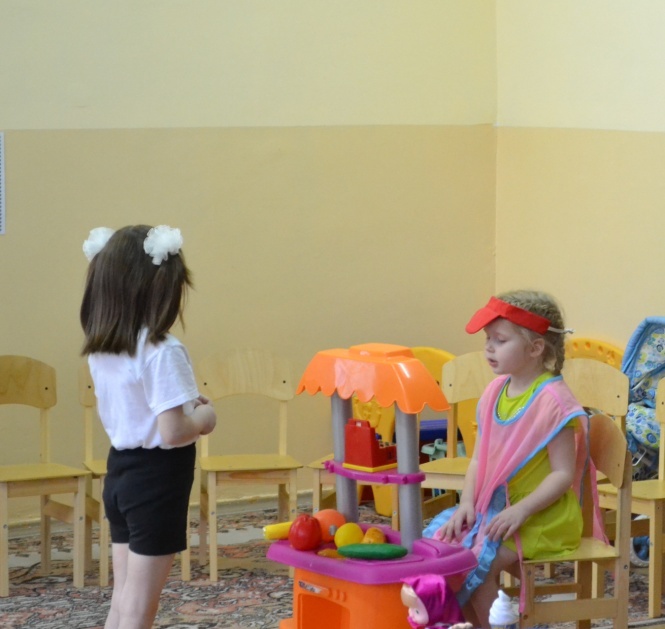 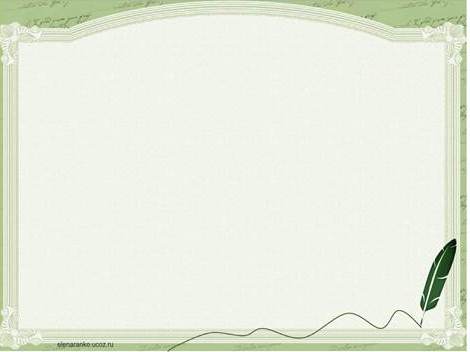 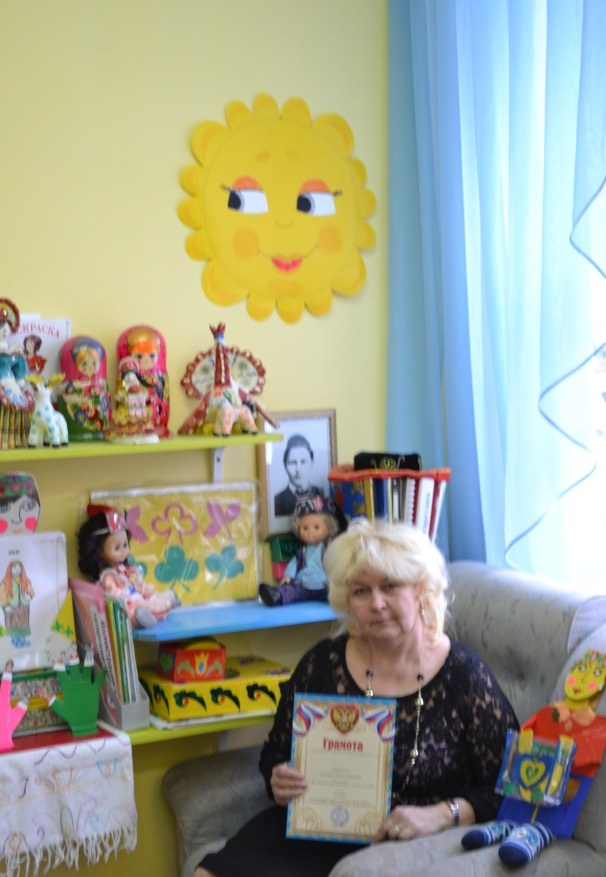 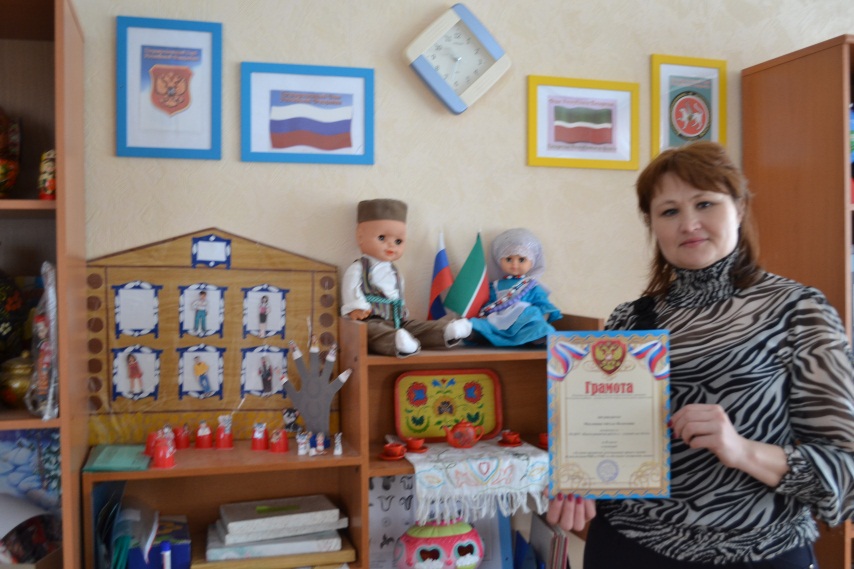 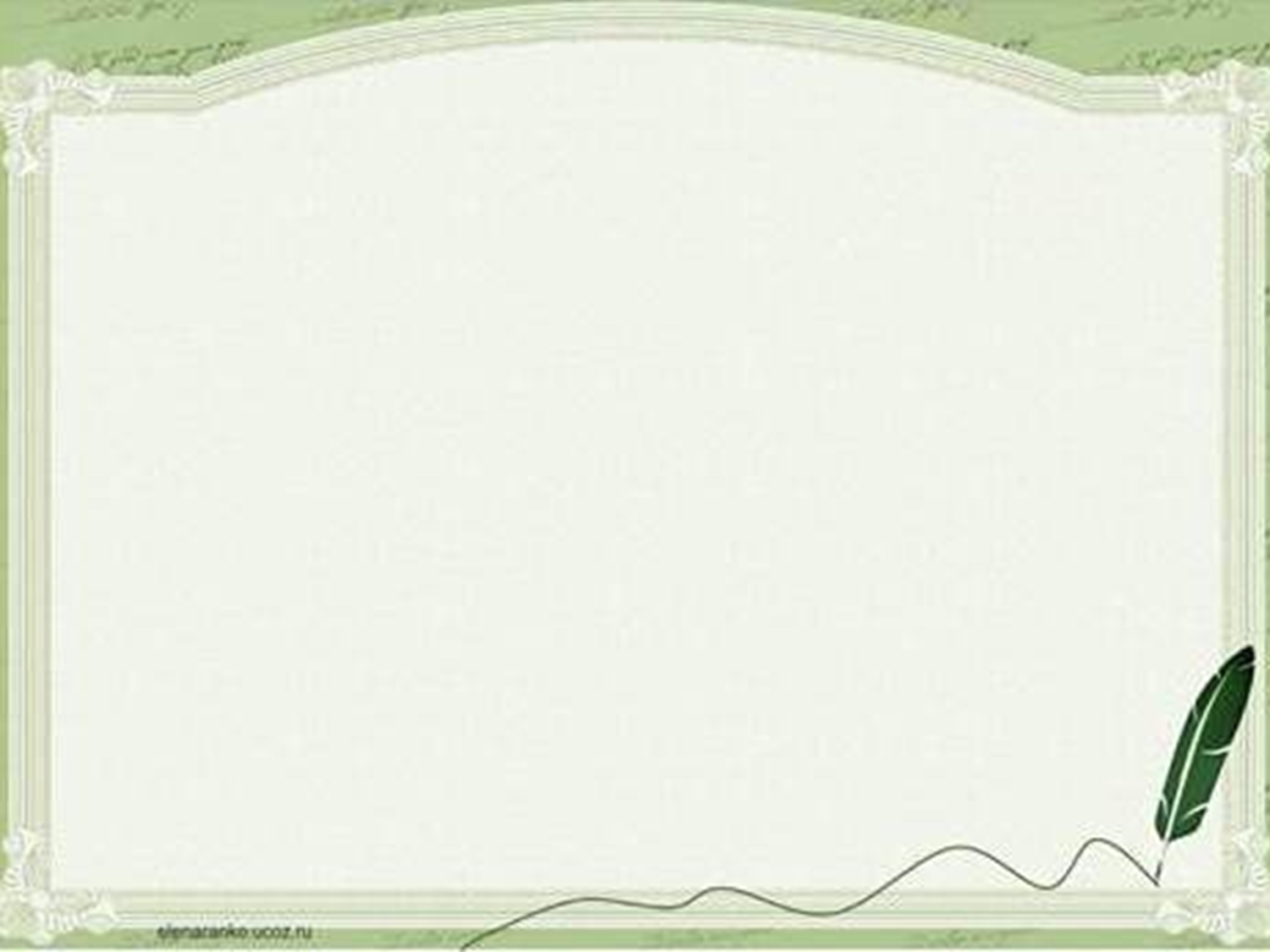 Конкурсы  “Тылсымлы курчак”,
                 “Узнай мультсюжет” 
Основные  задачи: 
1.Стимулирование и развитие творческих способностей родителей и воспитанников.
2.Развитие коммуникативных навыков владения татарским языком у воспитанников и родителей.
 3.Обагащение развивающей среды через создание кукольного театра, дидактических игр с использованием интерактивного сопровождения выполненного в форме презентаций к мультсюжетам УМК по обучению русскоязычных детей татарскому языку “Говорим по-татарски”.
4. Совершенствование взаимодействия с семьёй по реализации учебно-методического комплекта по обучению русскоязычных детей татарскому языку “Говорим по-татарски” Зариповой З.М. и др.
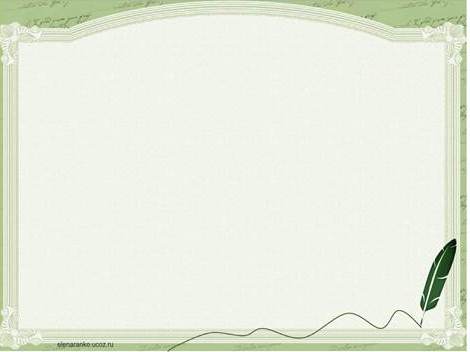 “Тылсымлы курчак”
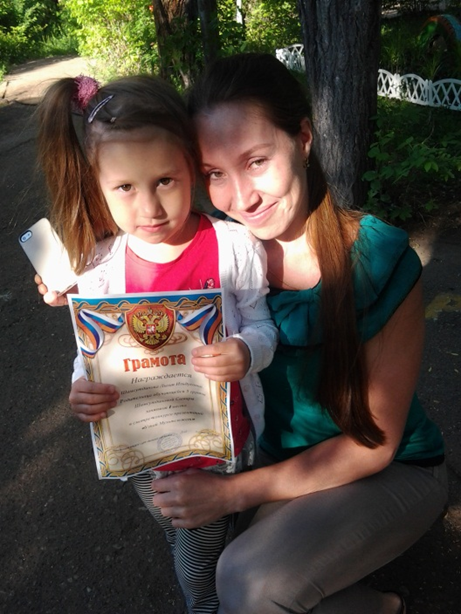 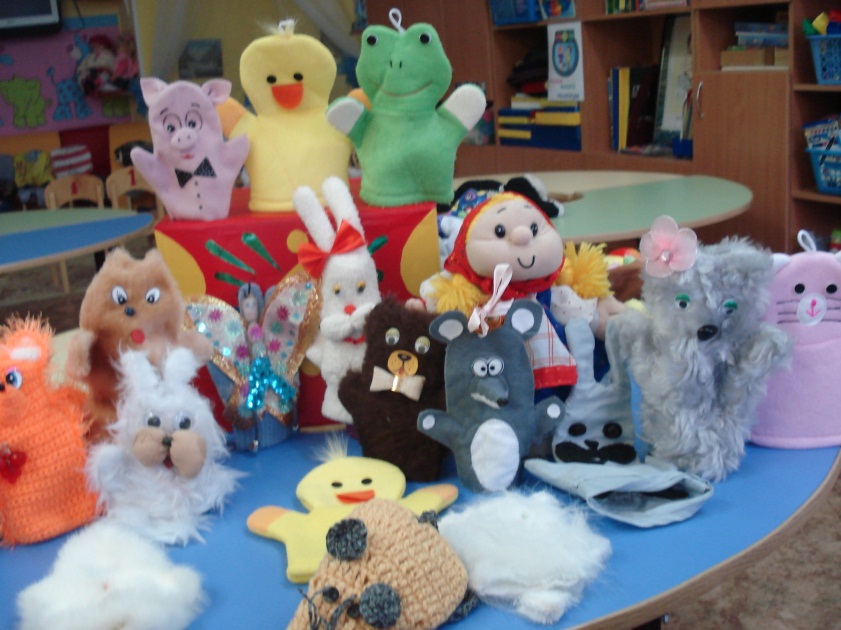 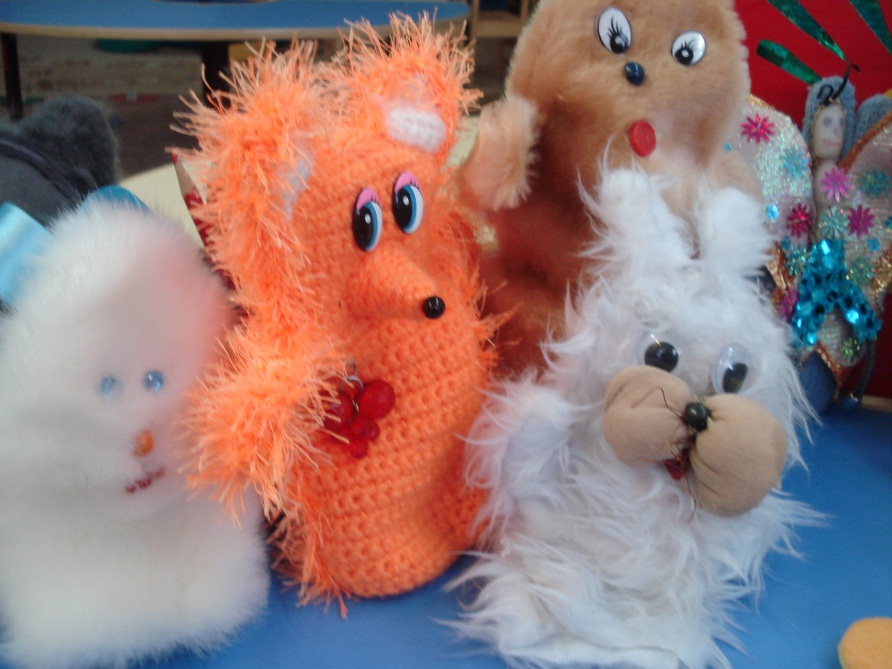 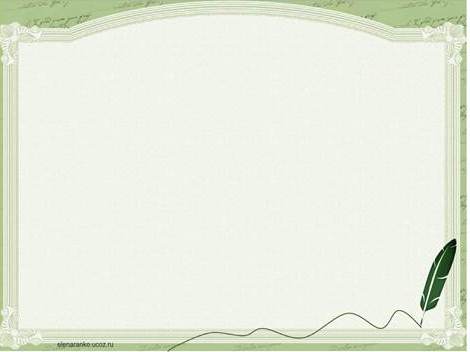 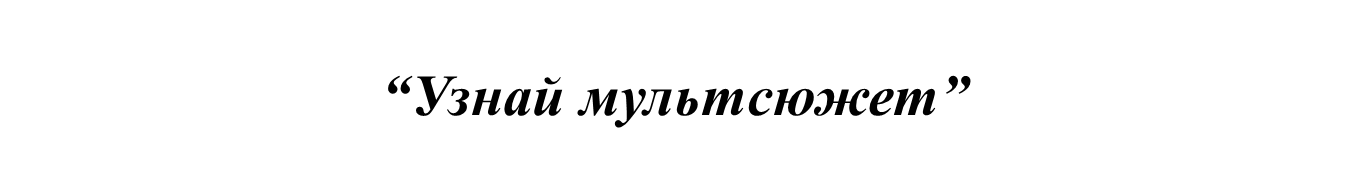 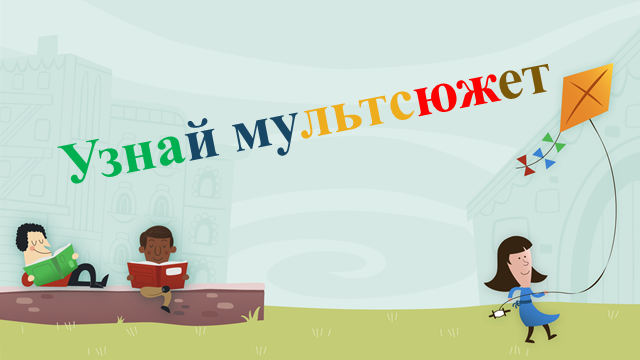 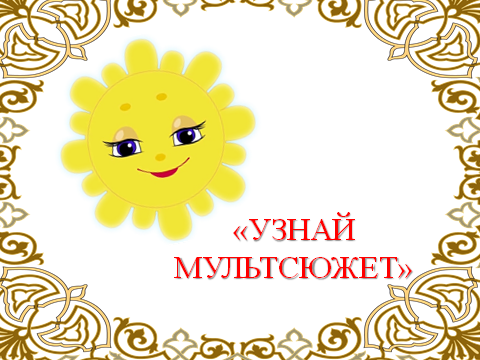 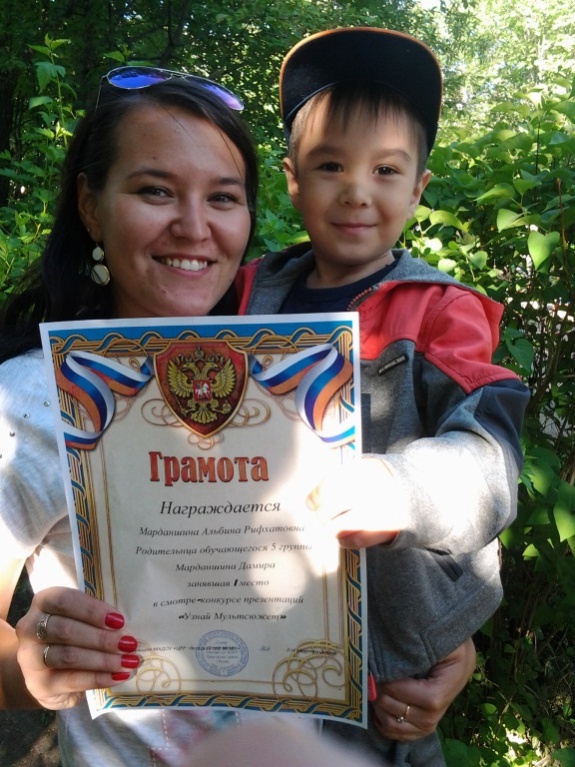 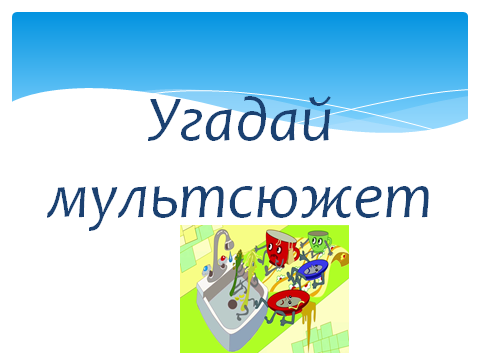 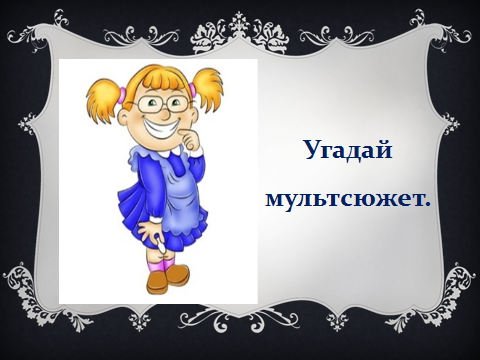 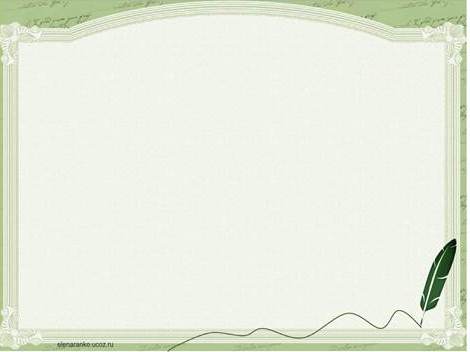 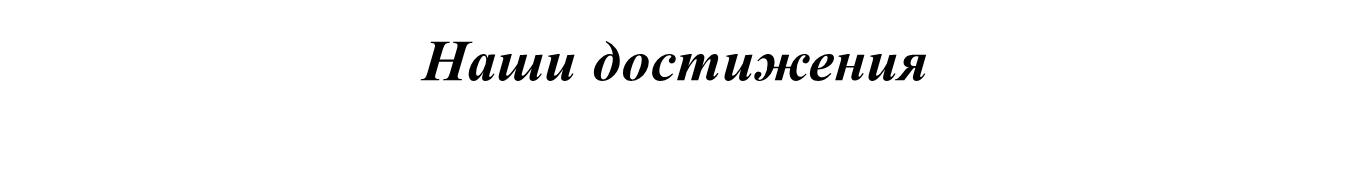 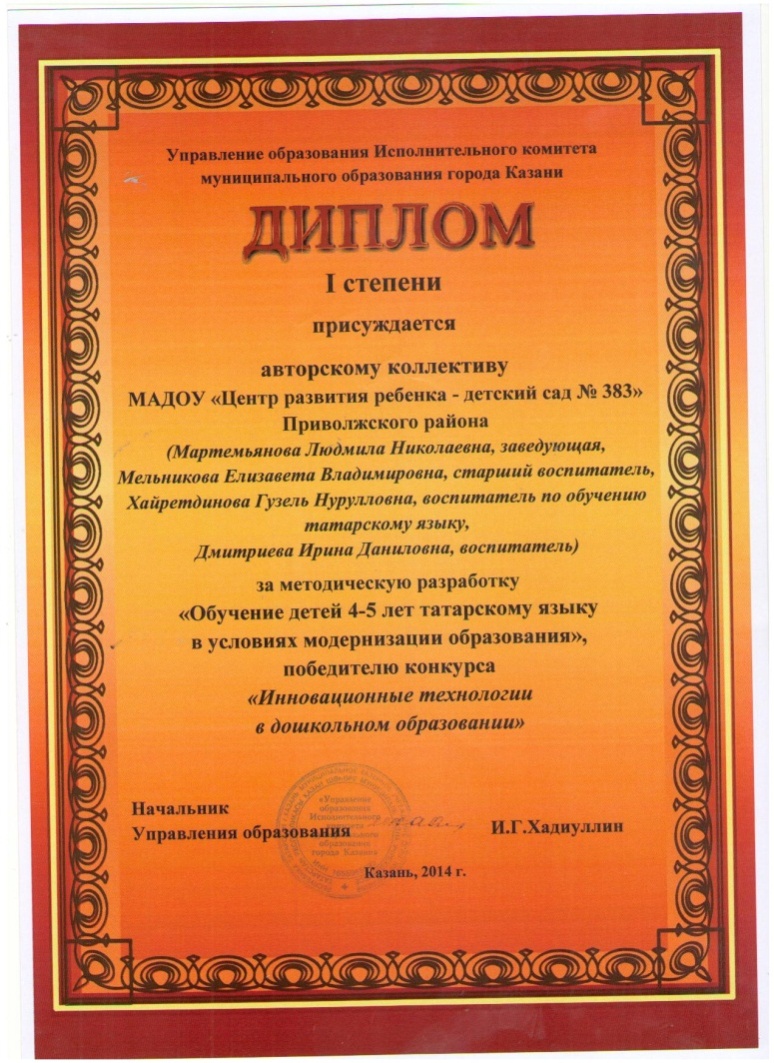 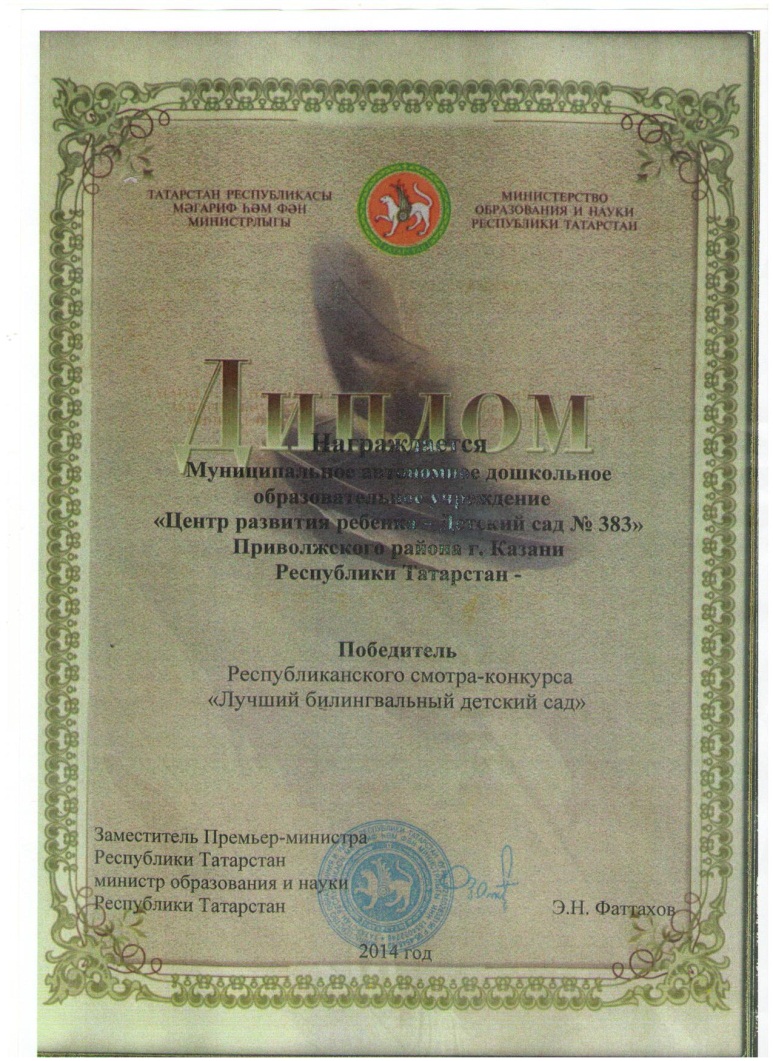 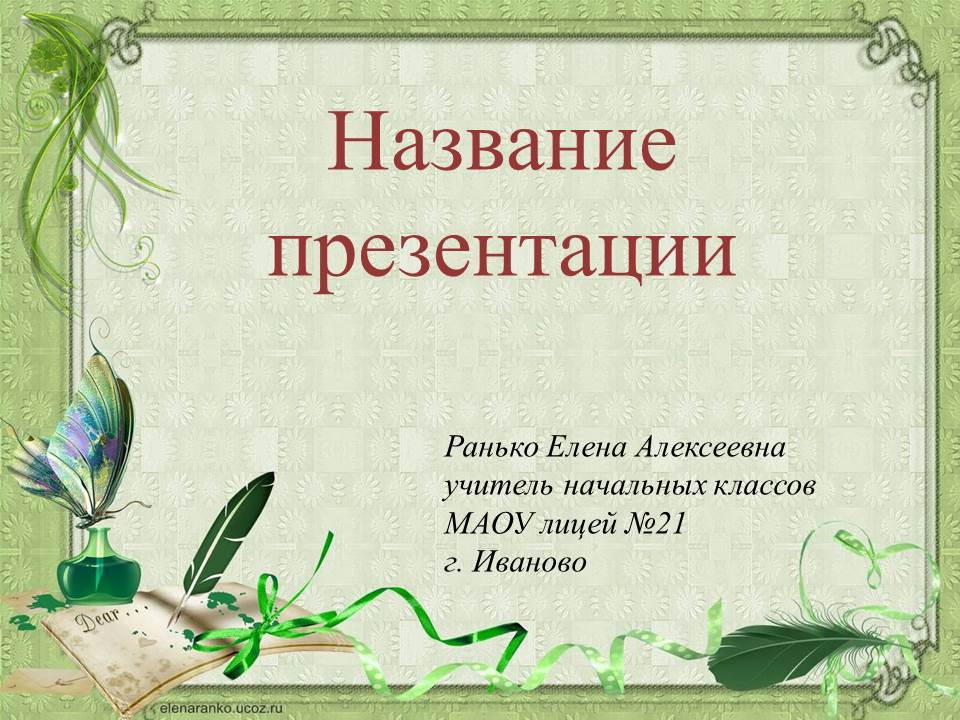 Спасибо за внимание!
Игътибарыгыз өчен рәхмәт!